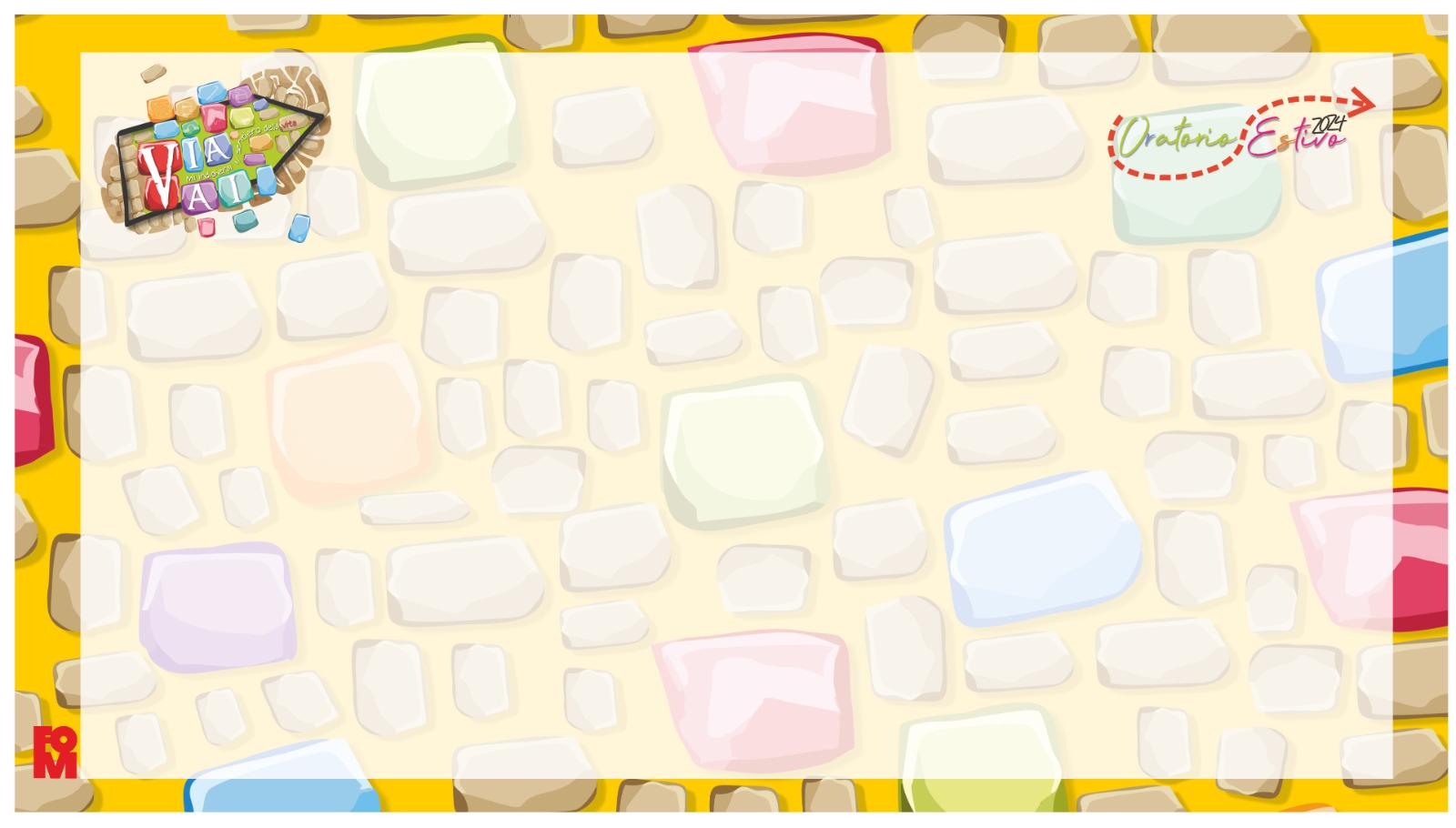 Preghiera ViaVai
Mi indicherai il sentiero della vita
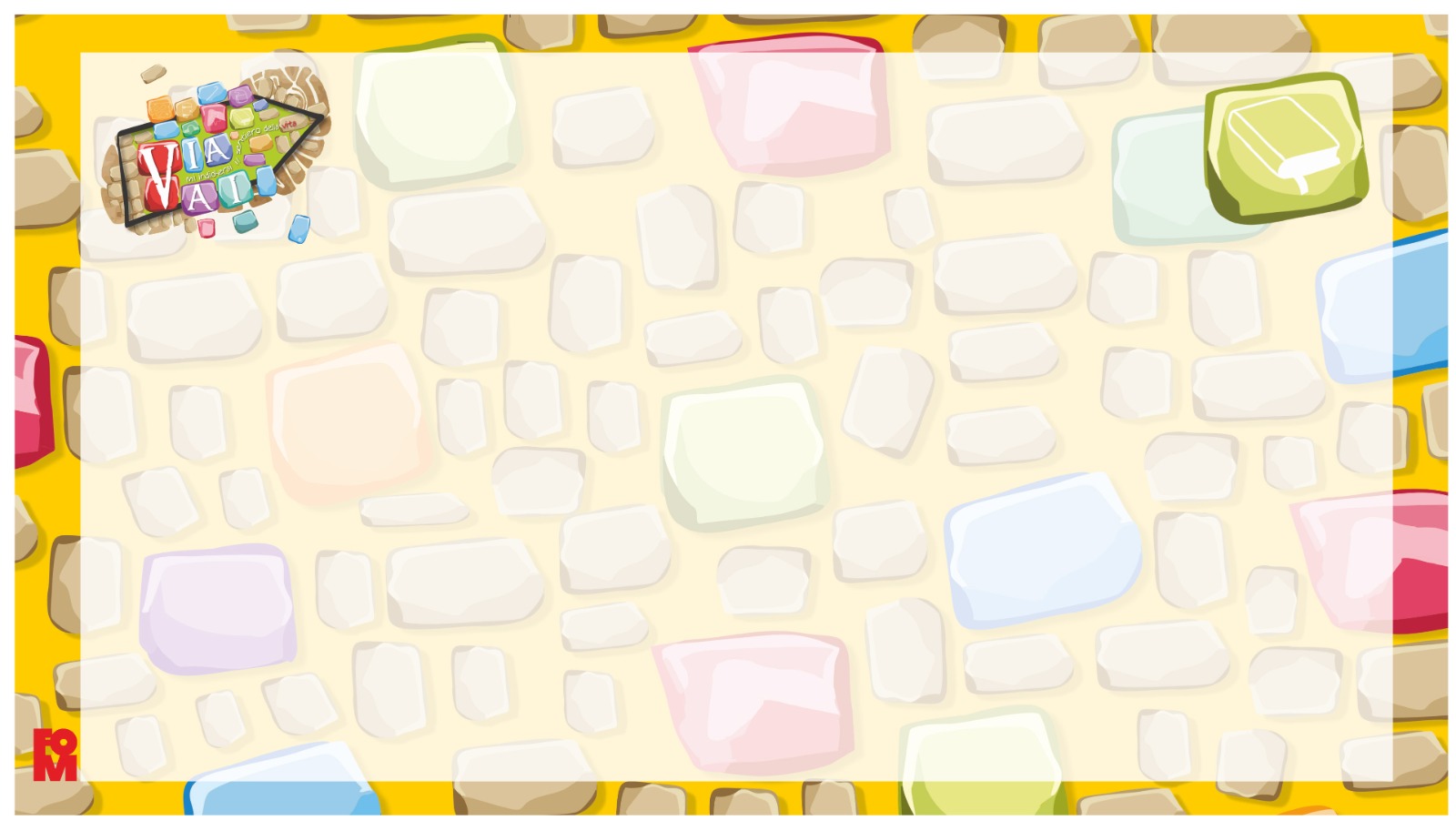 Raccontare tradire
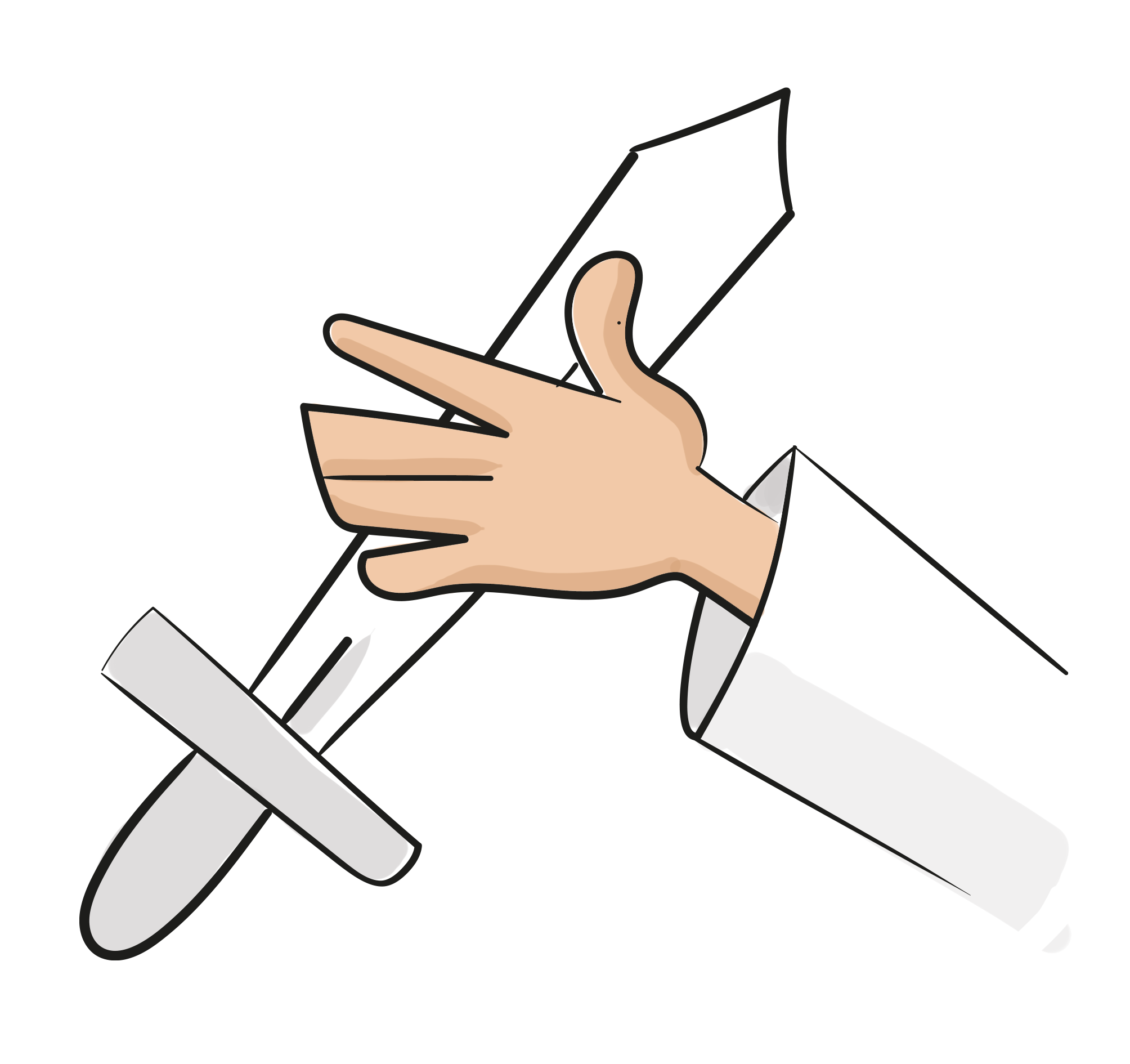 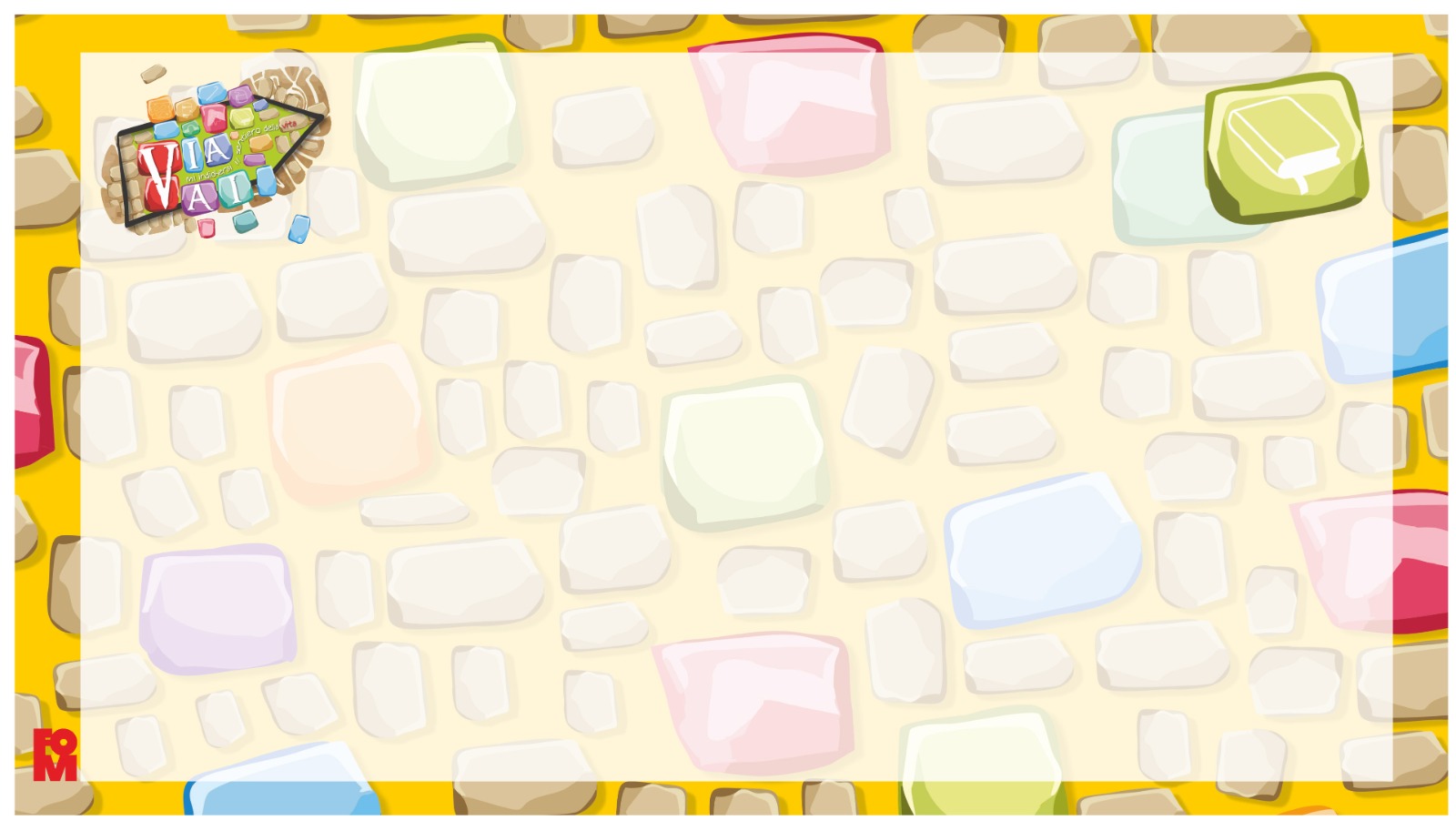 Entrare in preghiera
Viene accesa la settima candela posta sull’altare che identifica il passo del “raccontare”. Si canta l’antifona:

Mi indicherai il sentiero della vita, gioia piena alla tua presenza.
Mi Indicherai il sentiero della vita, dolcezza senza fine alla tua destra.
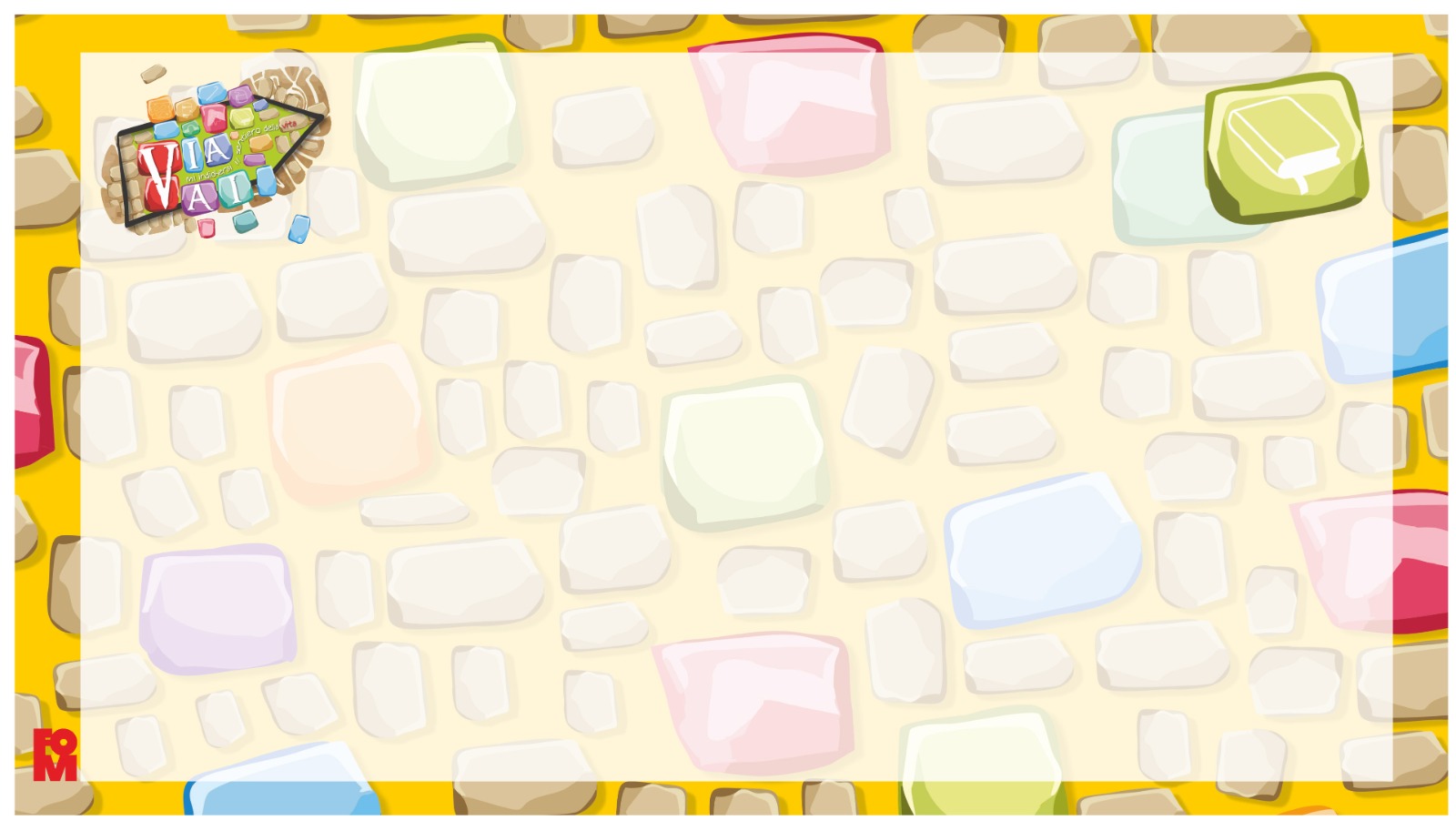 Entrare in preghiera
Invito alla preghiera
G. Nel nome del Padre…

L. Vogliamo raccontare a tutti
T. Che non c’è errore che non possa essere perdonato.
L. Vogliamo raccontare a tutti
T. Che non ci sono tenebre che spengano la luce.
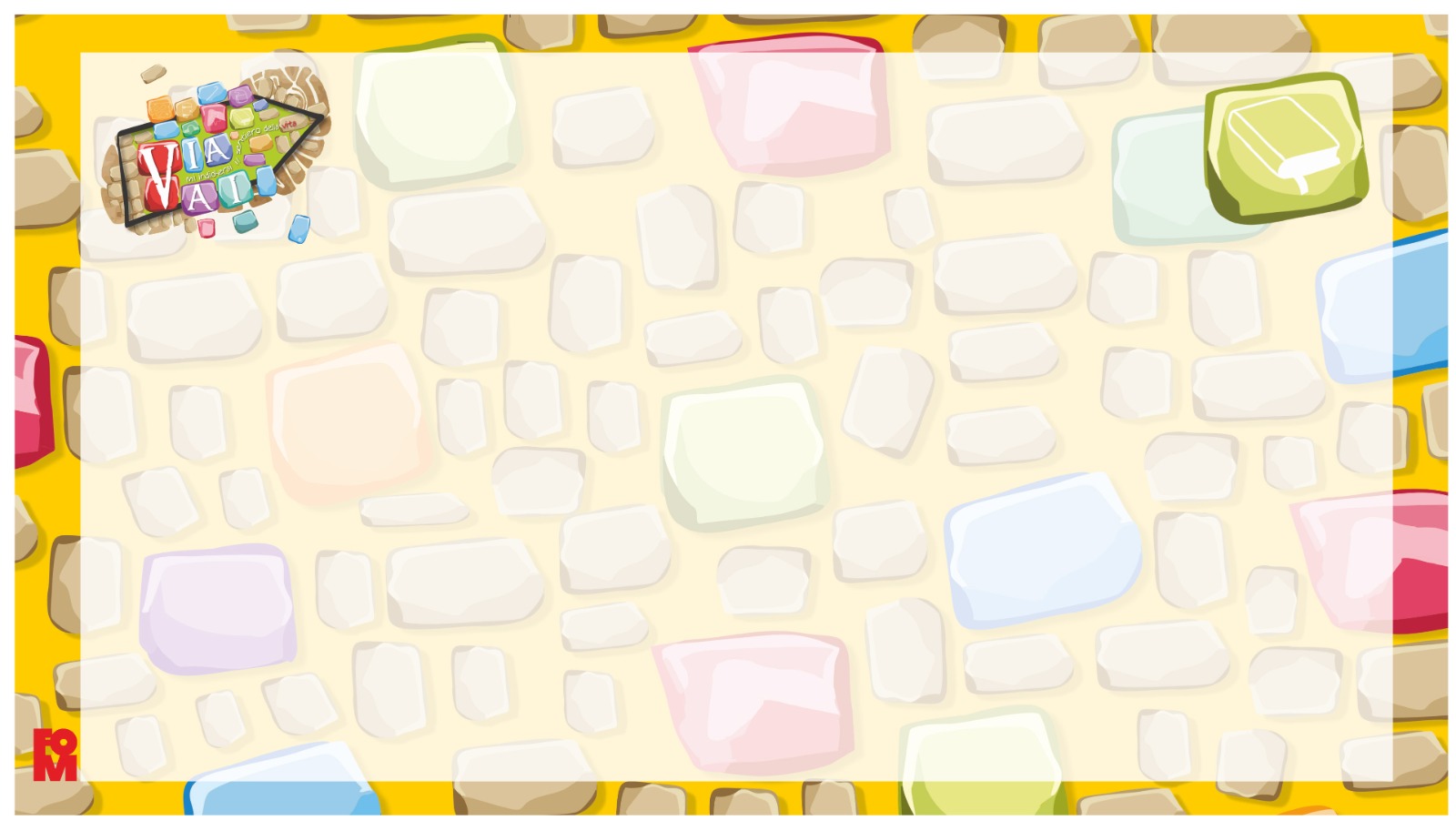 Parola di Dio
L. Ascoltiamo il Vangelo secondo Luca. (Lc 22,47-48.52-53)				T. La tua Parola ci renda simili a te, Signore.

In quel tempo. Mentre ancora il Signore Gesù parlava, ecco giungere una folla; colui che si chiamava Giuda, uno dei Dodici, li precedeva e si avvicinò a Gesù per baciarlo. Gesù gli disse: "Giuda, con un bacio tu tradisci il Figlio dell'uomo?".
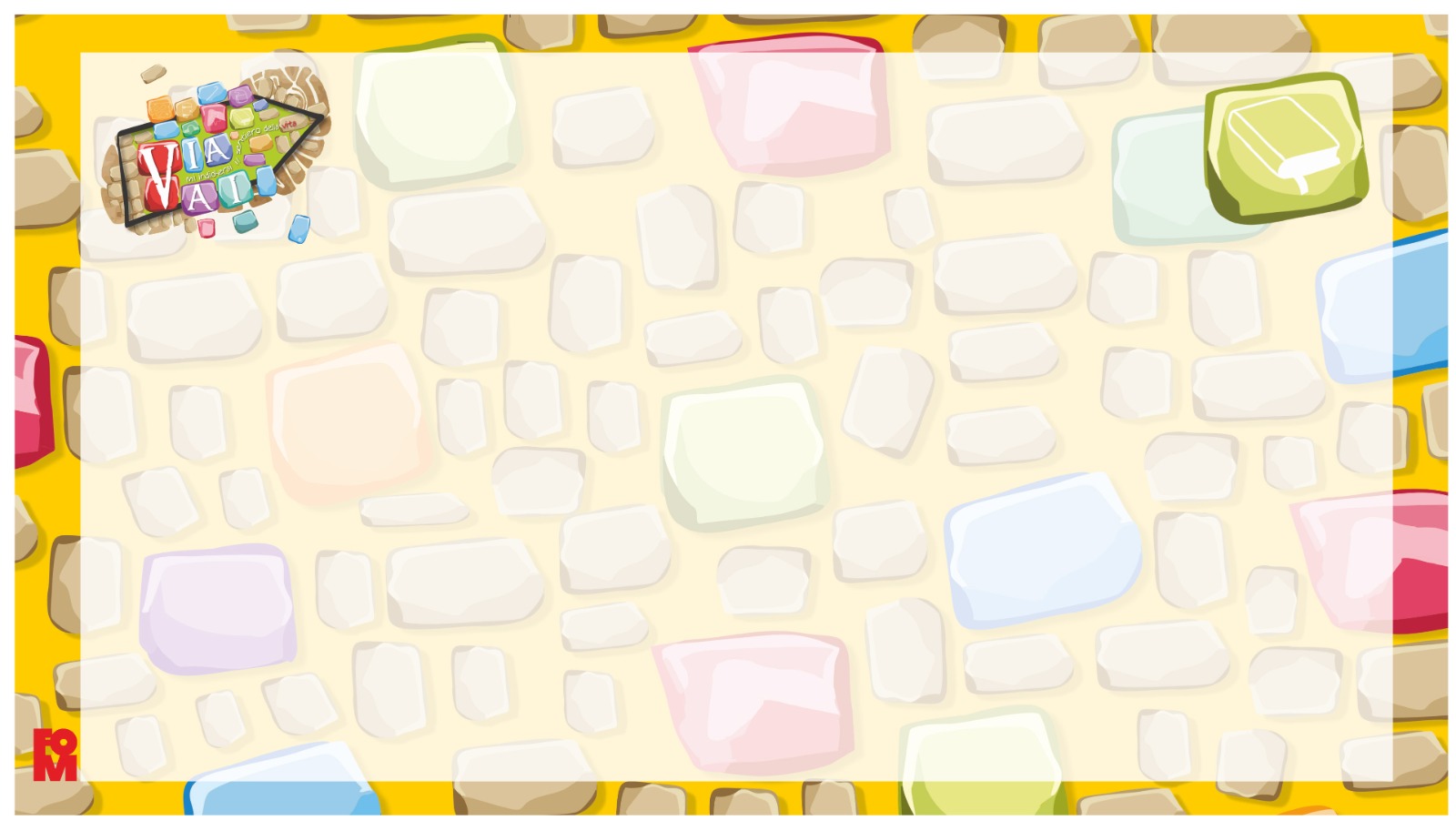 Parola di Dio
Poi Gesù disse a coloro che erano venuti contro di lui, capi dei sacerdoti, capi delle guardie del tempio e anziani: "Come se fossi un ladro siete venuti con spade e bastoni. Ogni giorno ero con voi nel tempio e non avete mai messo le mani su di me; ma questa è l'ora vostra e il potere delle tenebre".

Parola del Signore.
T. Lode a te, o Cristo.
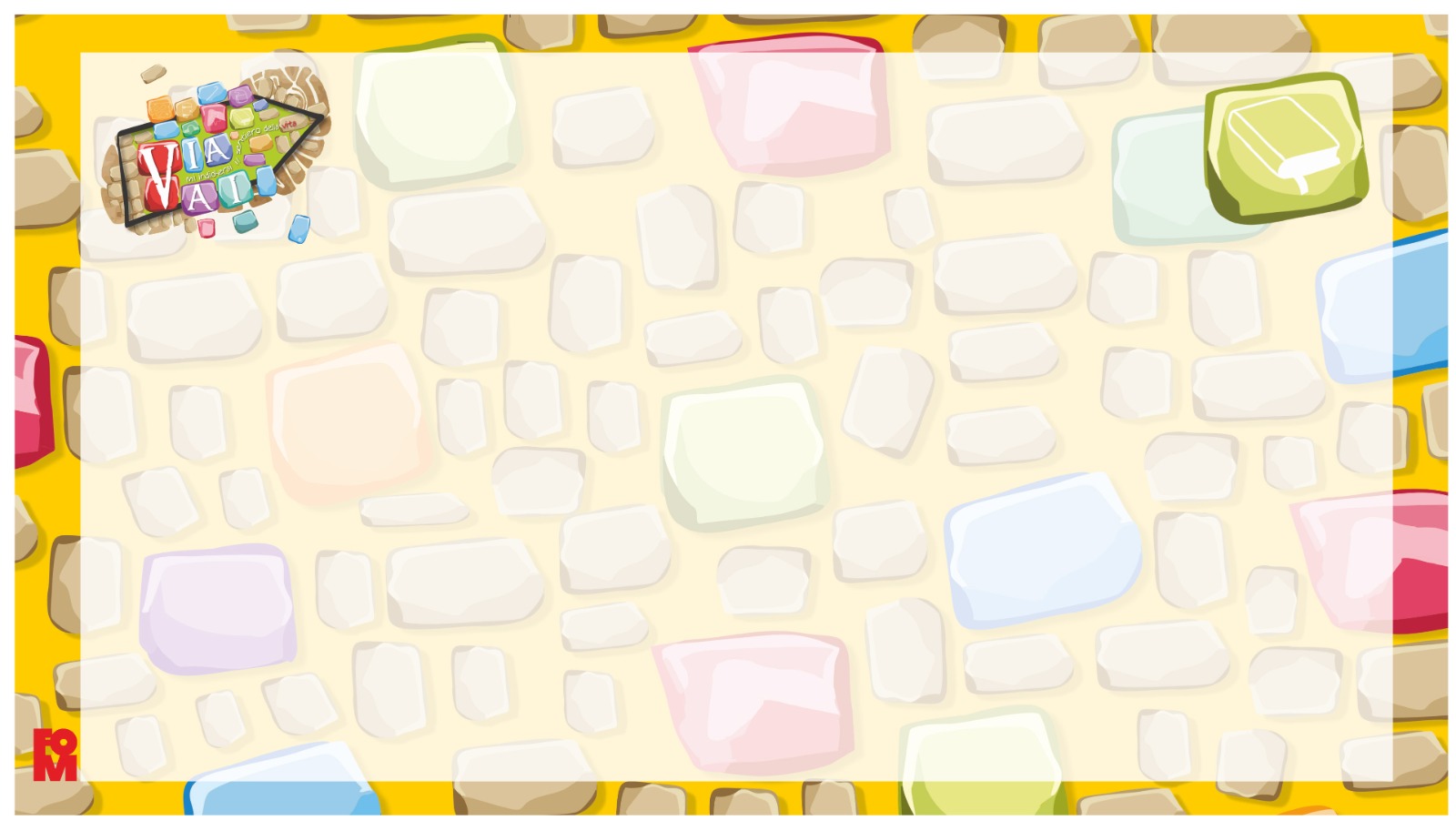 Intercessioni
Preghiamo insieme e diciamo: “Ascoltaci, Signore”
- Ti preghiamo per quelli che si sentono con le spalle al muro, senza possibilità di riscatto.
- Ti preghiamo per quelli che non riescono a perdonare un torto subito.
- Ti preghiamo per ciascuno di noi perché sappiamo riconoscere il Maestro e Signore della storia.

Canto finale
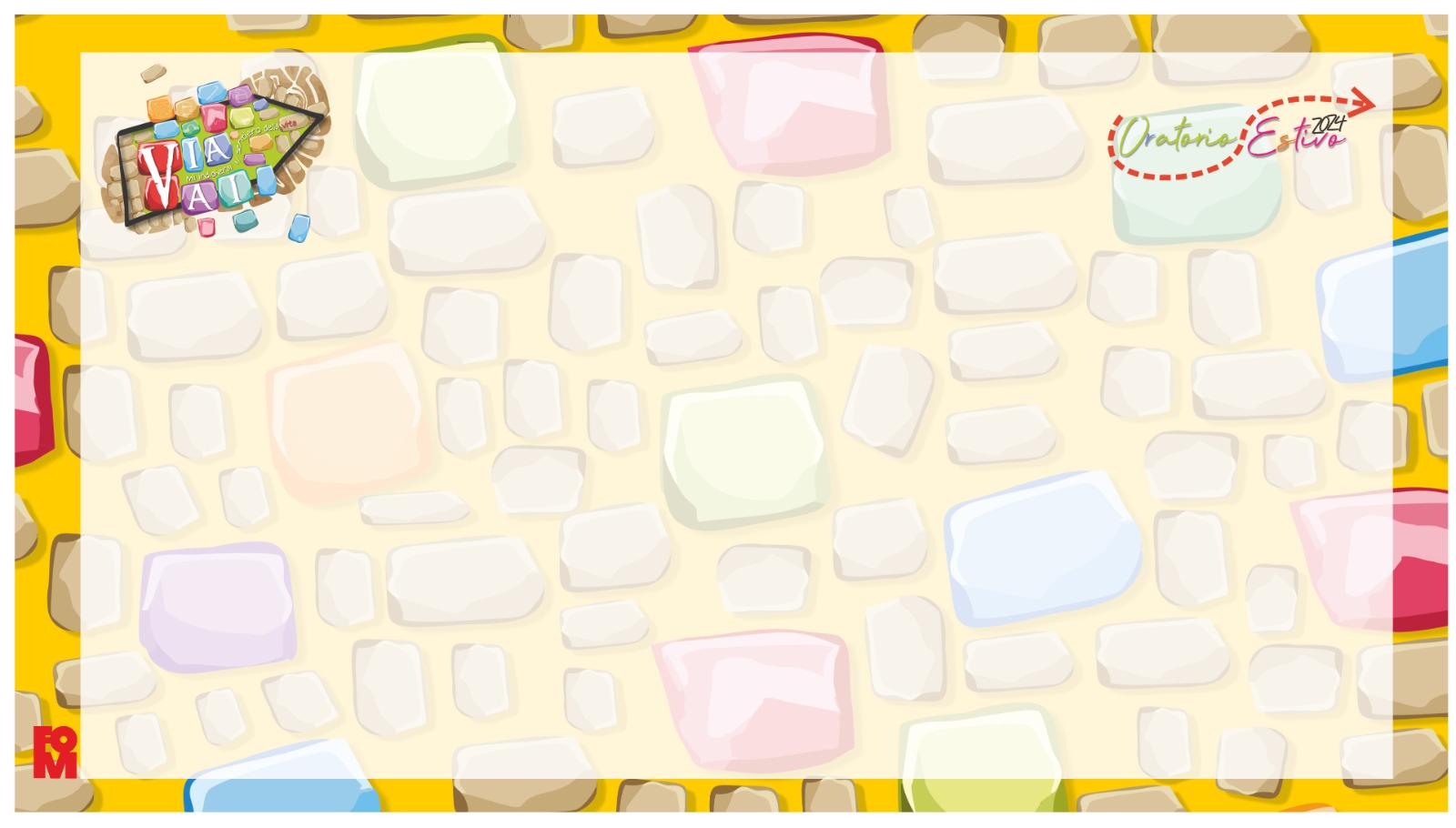 Canto finale